Конкурс «Мои открытия!»Тема проекта: «Хочу знать о космосе все!».
г. Зеленогорск , Красноярский край,             МБДОУ «Детский сад комбинированного
 вида №23 «Солнышко». 
1 старшая группа.
Схема планирования.
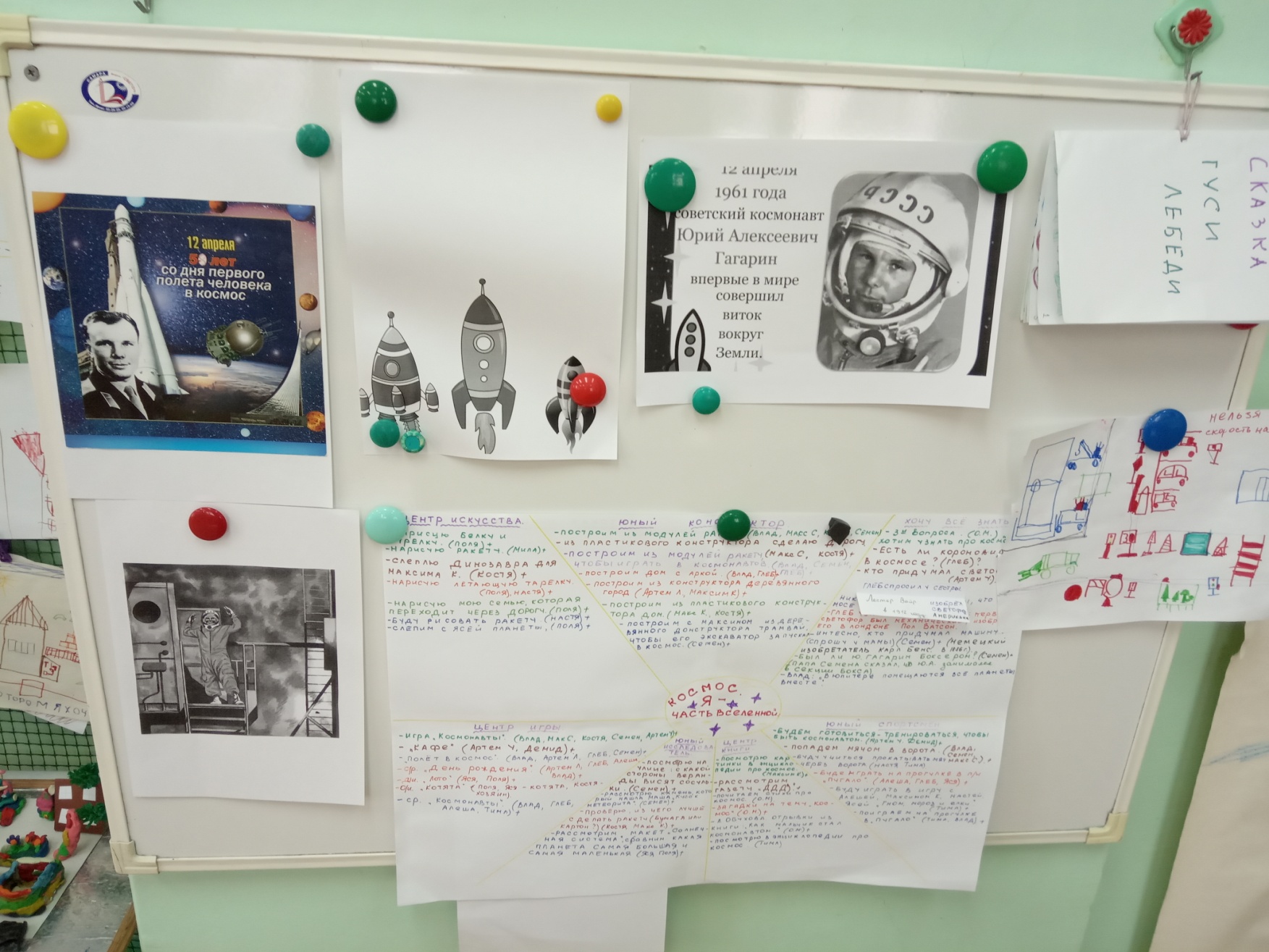 Три вопроса.
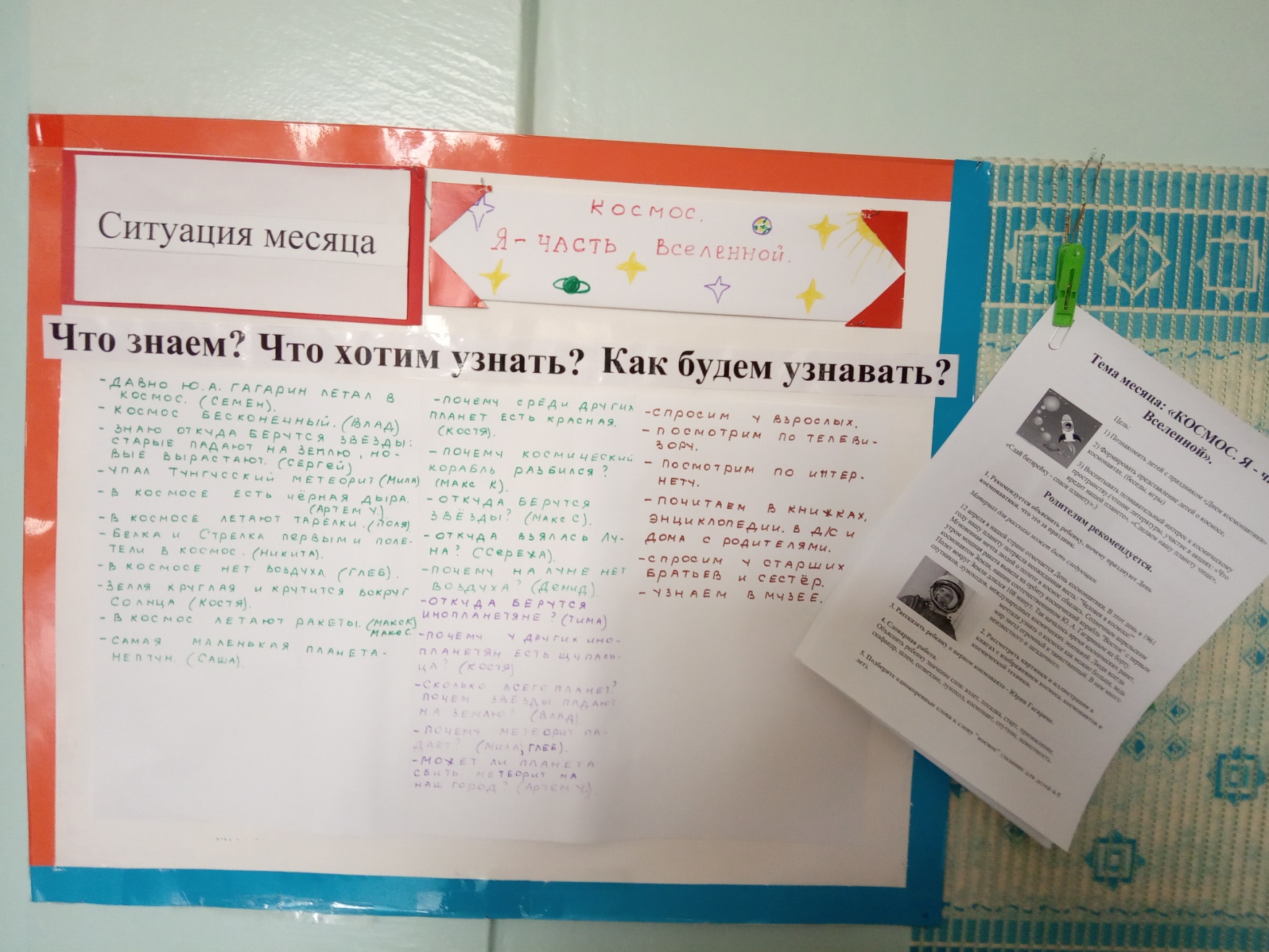 Приглашение для родителей.
Подборка мет.материалов, источников информации.
Детская деятельность.Художественное творчество.
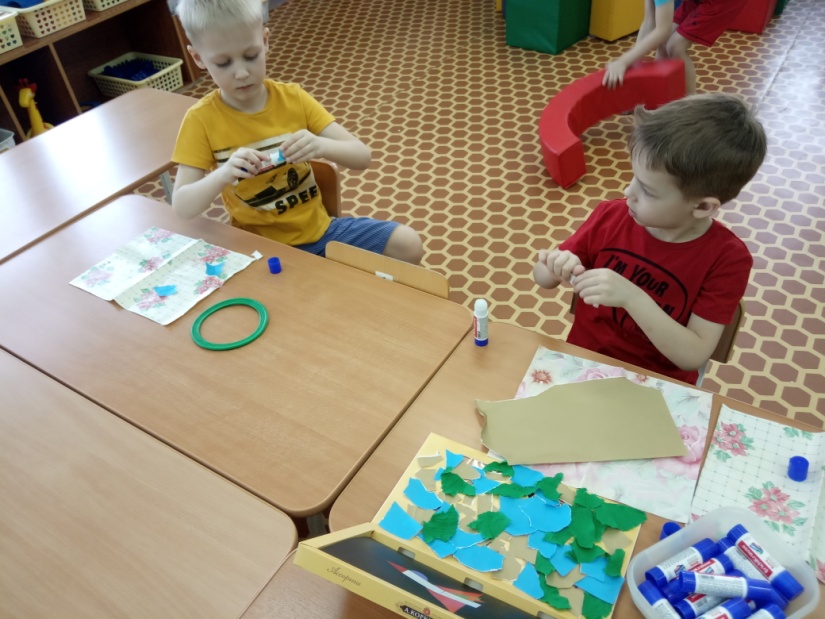 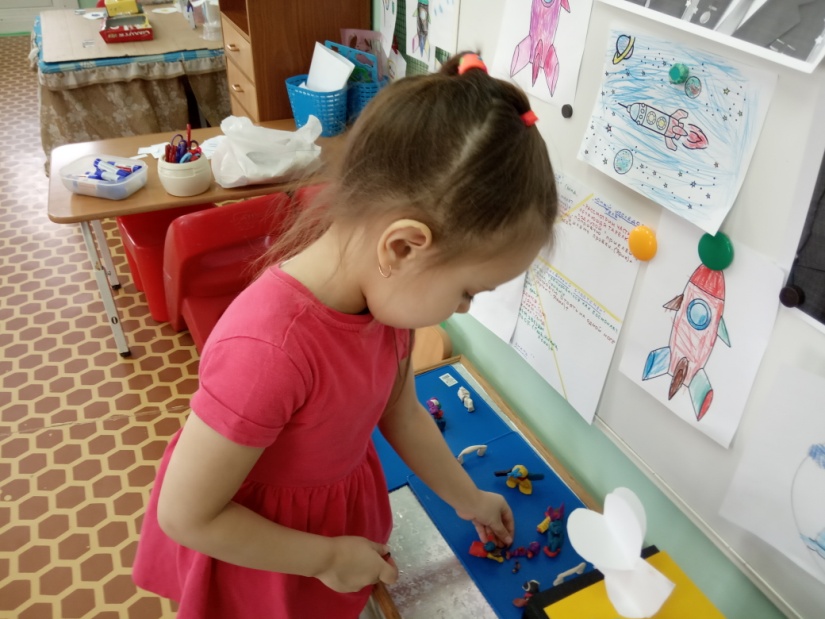 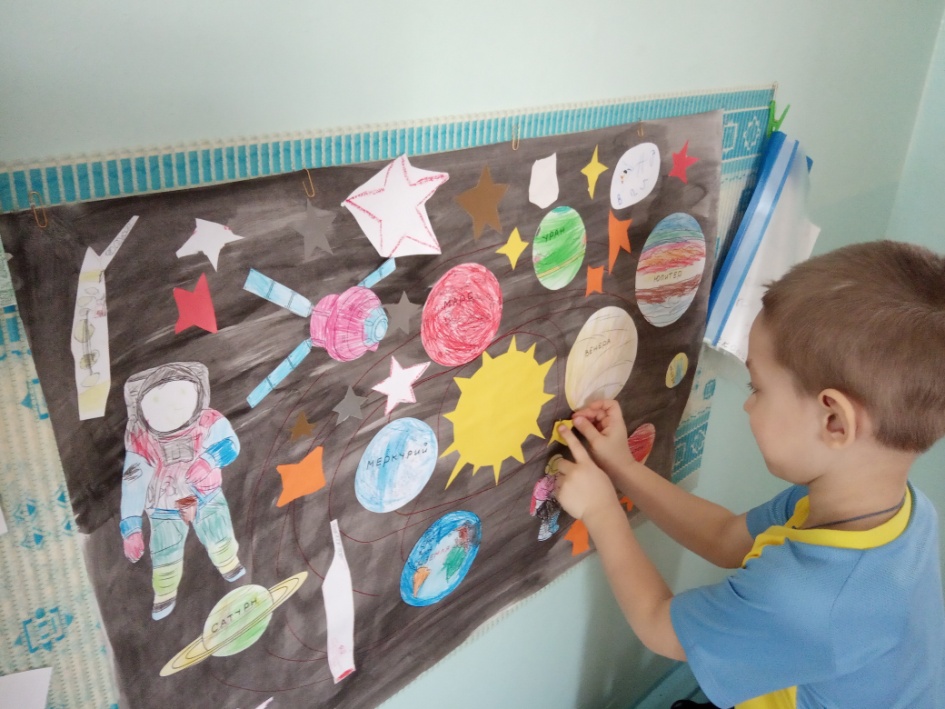 Игра.
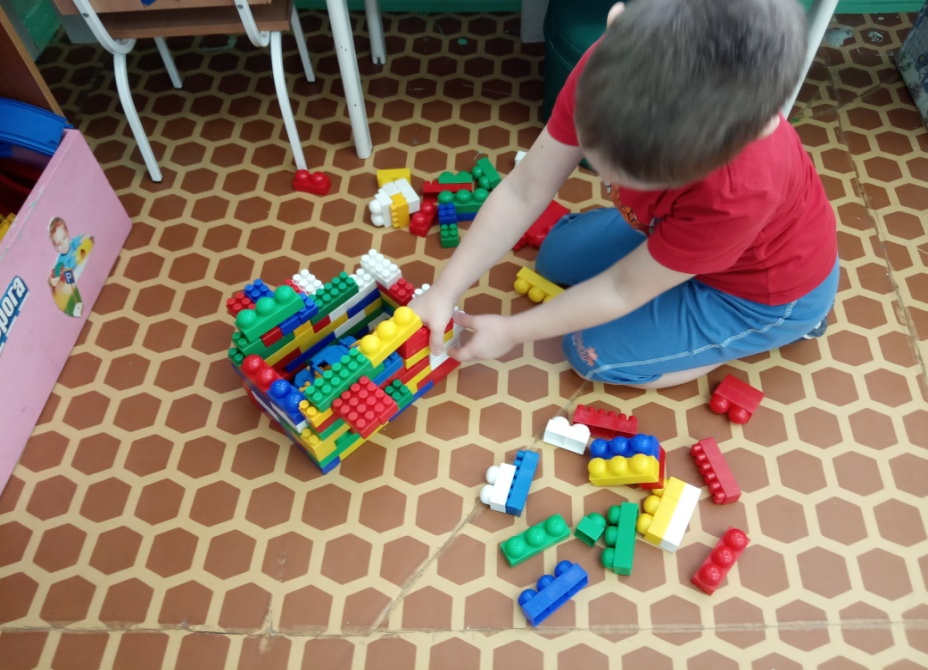 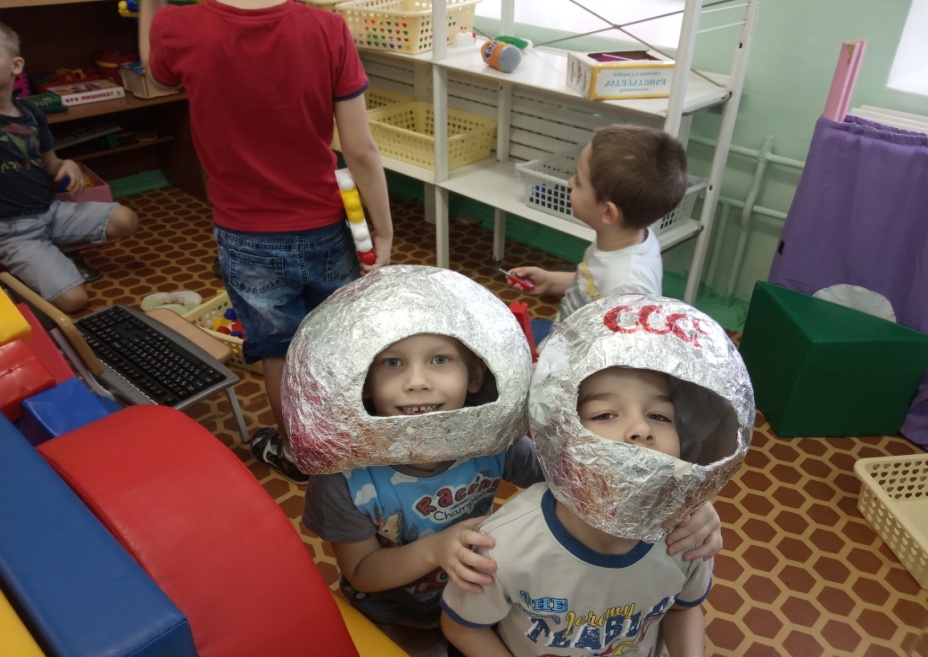 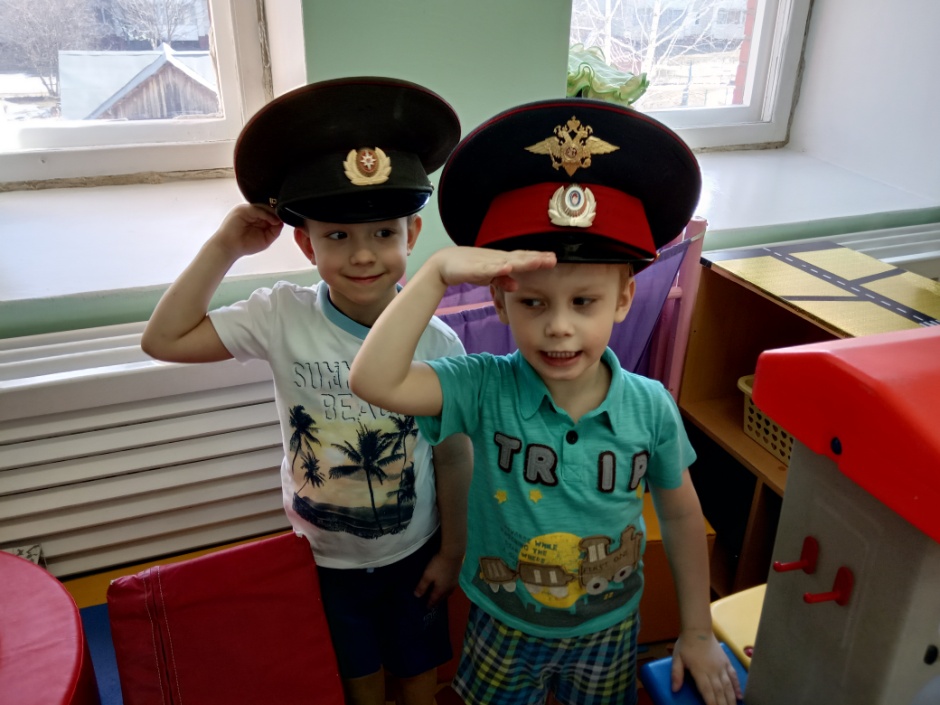 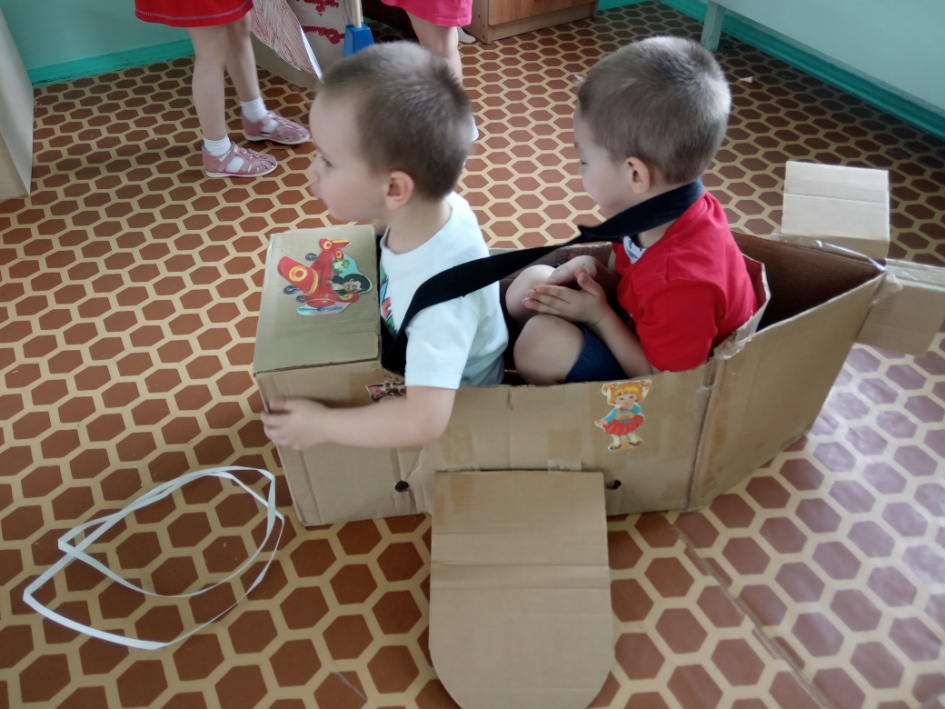 Познание и исследование.
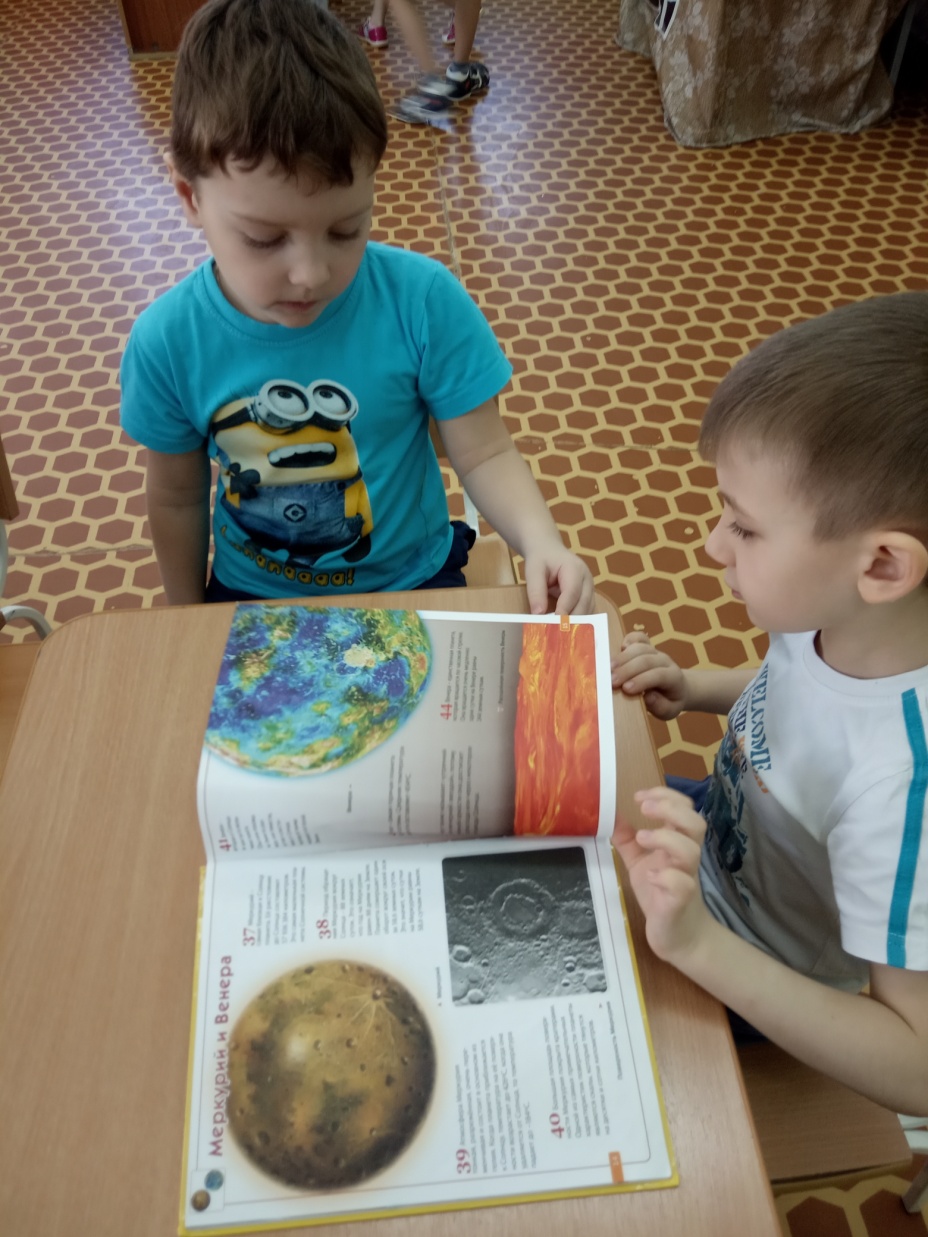 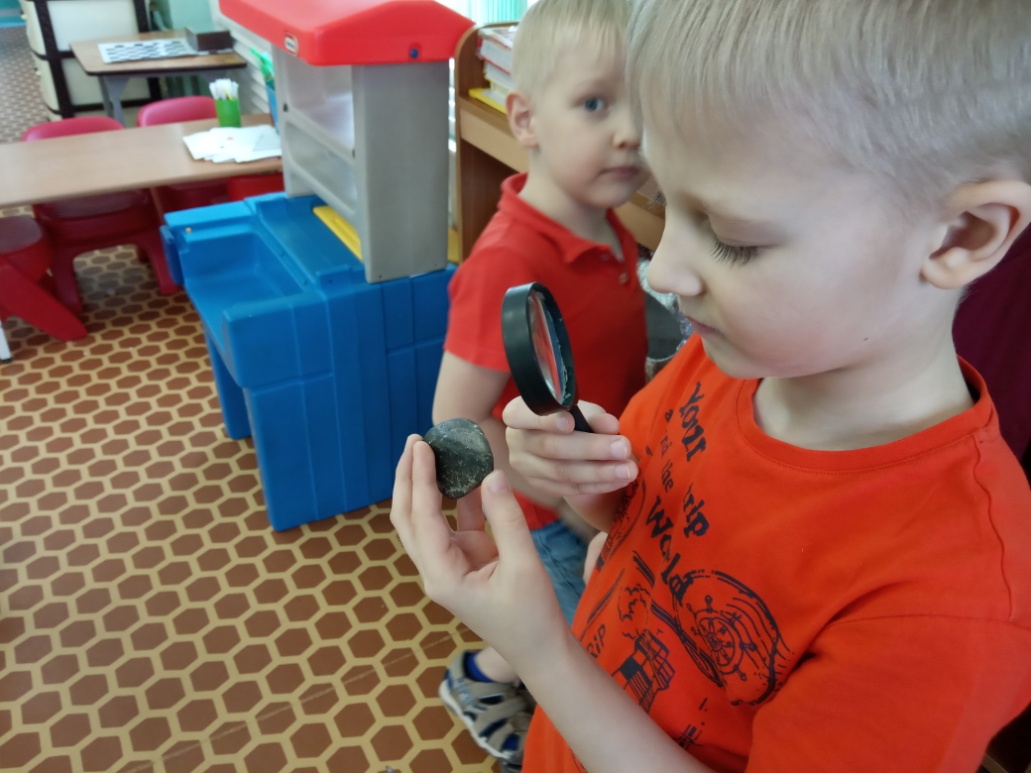 Двигательная .(готовимся стать космонавтами)
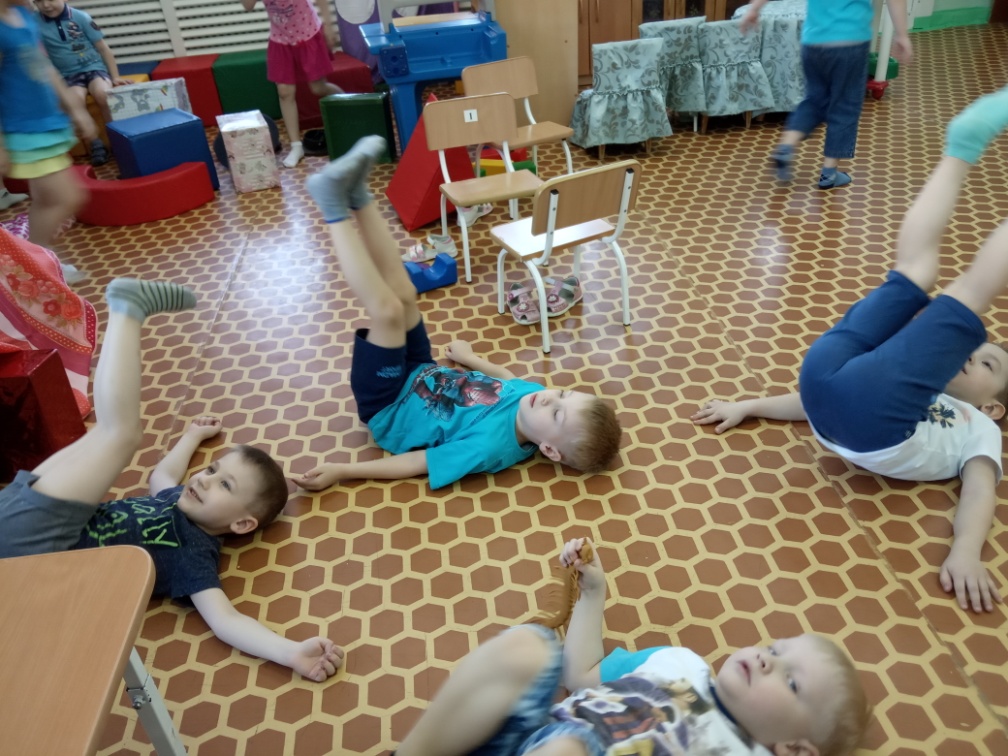 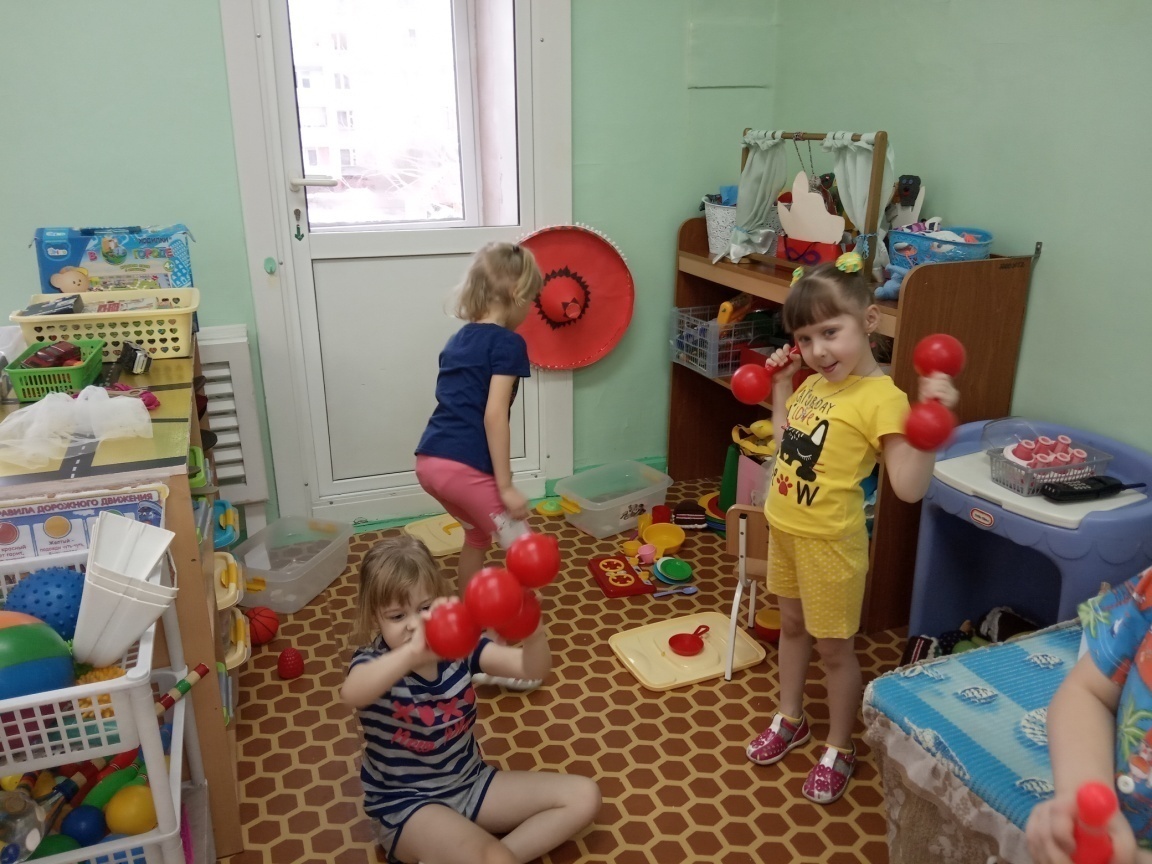 Нетривиальные продукты деятельности.
Плоскостная модель «Солнечная система».
Макет «Космодром».
Дидактическая игра «Звездное небо»
Макет «Полет вокруг Земли.».
Космические тела и аппараты из бросового материала.
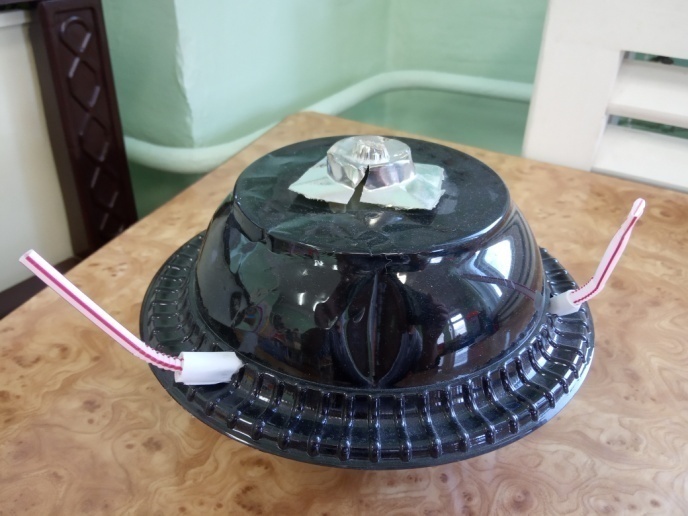 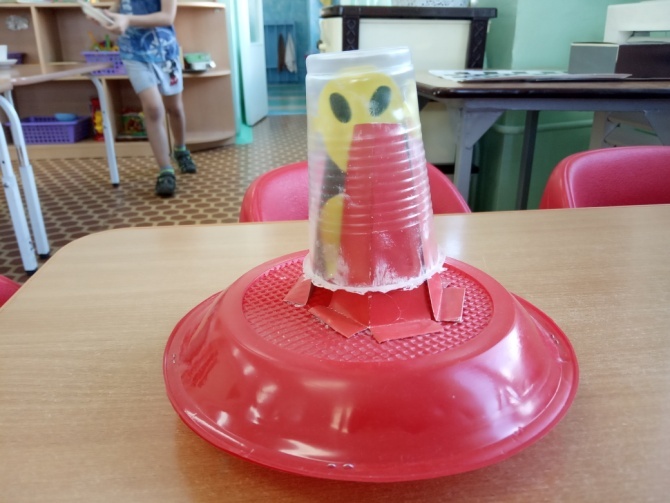 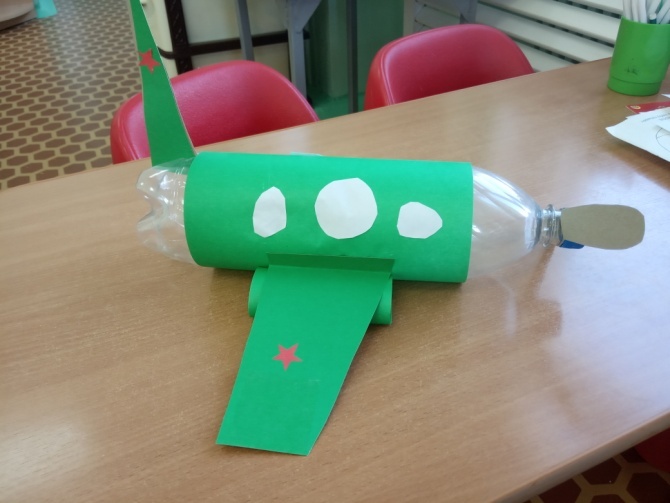 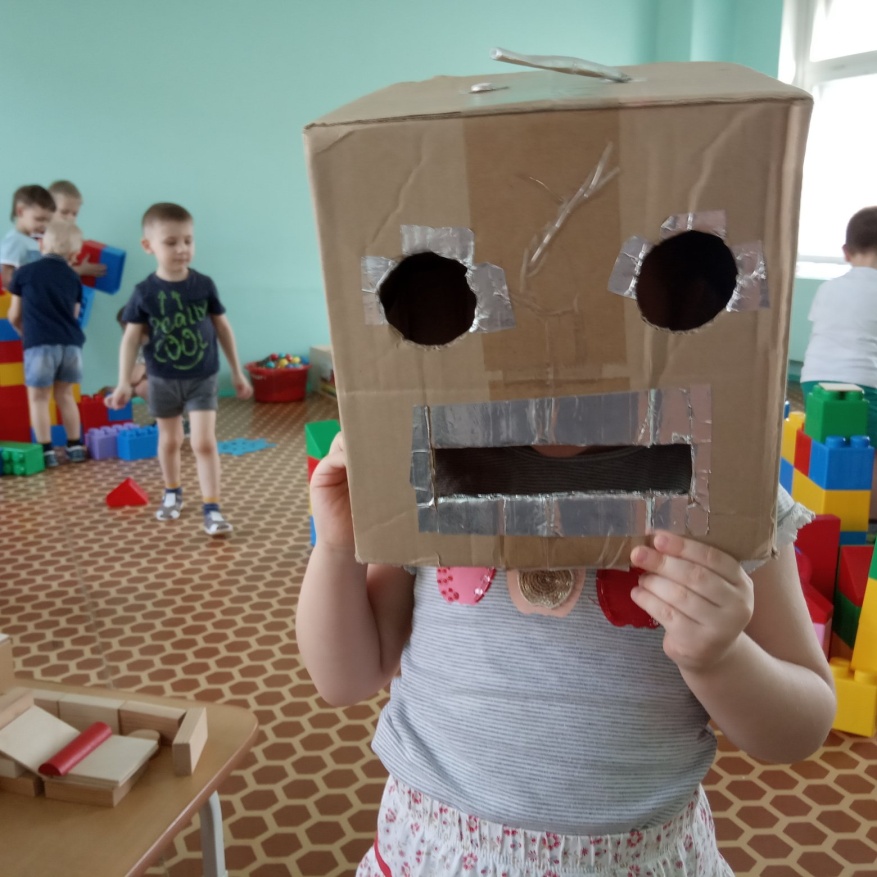 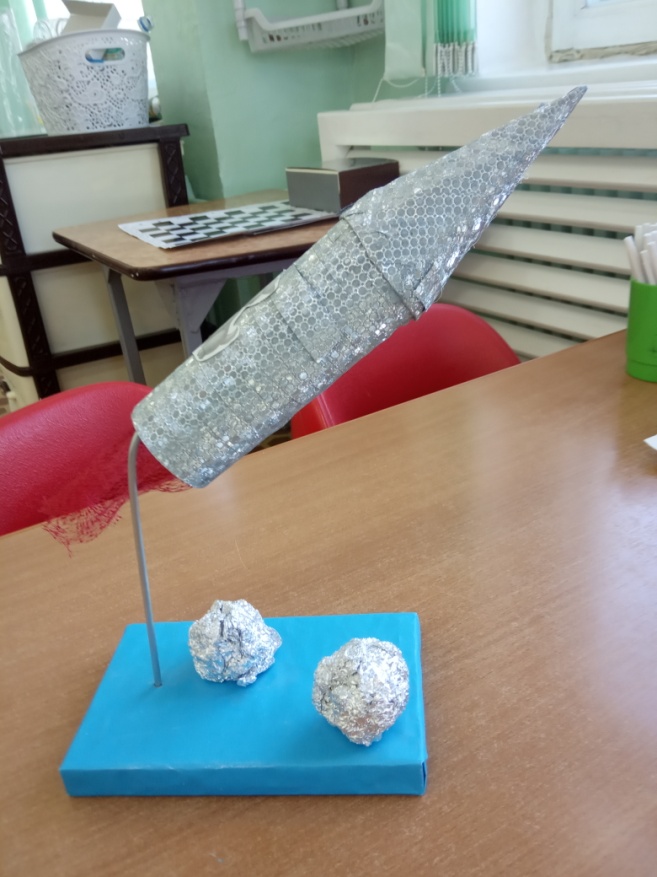